Unit 3Cultural Patterns and Processes
13-17% of the AP Exam
Schools of Thought
Environmental Determinism
Possibilism
Environmental Perception
Cultural Determinism
Concepts of Culture
Non-material vs material

Acculturation
Assimiliation
Transculturation

Syncretism
Language
Chinese = most spoken (as a first language)

Indo-European languages = 50% of languages spoken in the world

Tree Branch group language
Lingua franca
Dialect
Pidgin
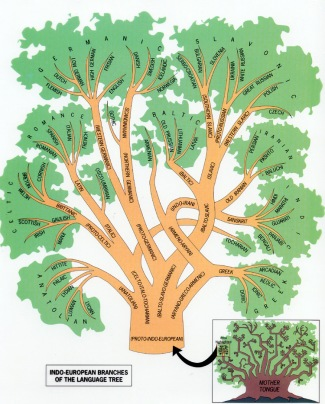 Religion
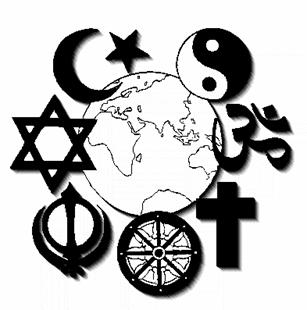 Universalizing
Ethnic
Christianity
Roman Catholicism
Eastern Orthodox
Protestant 
Islam
Sunni
Shiite
Buddhism
Mahayana
Theravada
Jewish
Hinduism
Chinese Religions
Shintoism
Shamanism
Pop VS Folk
Unit 4Political Organization of Space
13-17% of the AP Exam
Territorial Morphology
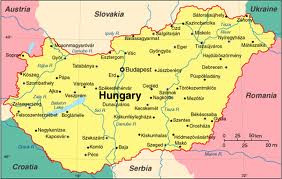 Shapes of states
Compact
Prorupted
Elongated 
Fragmented
Perforated
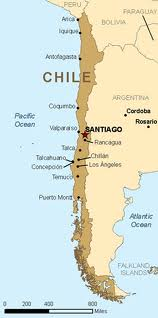 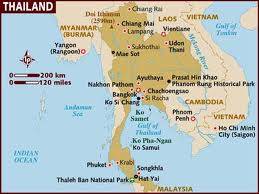 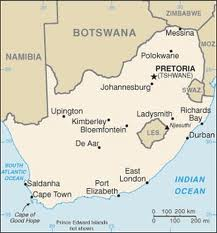 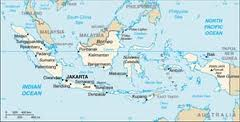 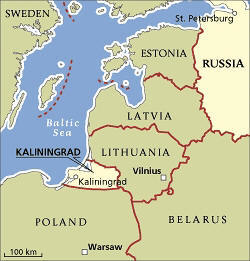 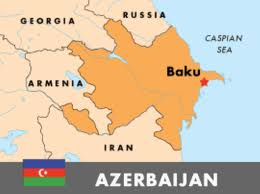 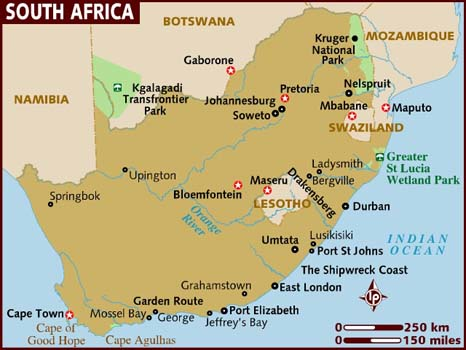 Exclaves
Enclaves



Microstates
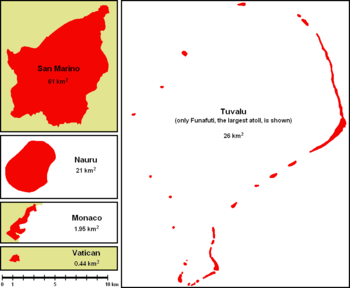 Worlds System Theory
Core
Semi Periphery
Periphery
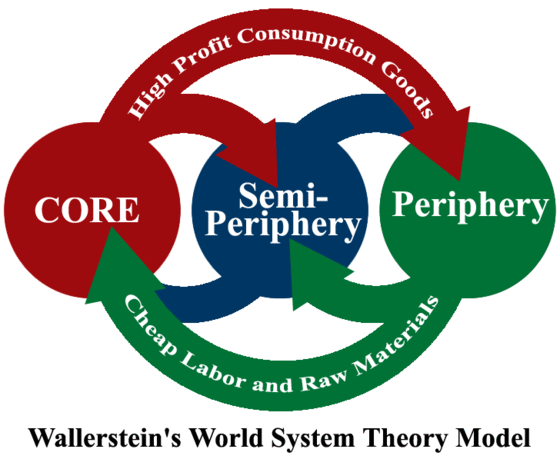 Dependency Theory
Many countries are poor today because of their colonization by European powers
Geopolitics
Organic theory
Heartland theory
Rimland Theory
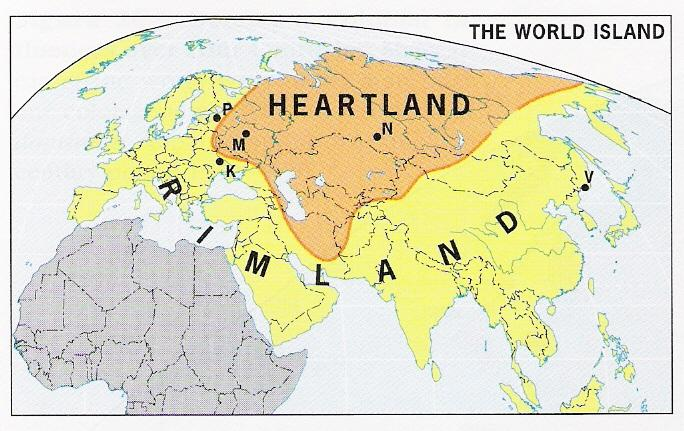 Capital Cities
Primate city
Biggest city in a country- more economically powerful than any other city in the state
Forward city
Built to achieve some national goal
Brasilia
Saint Petersburg
CentriFUgal vs CentriPETAL
Devolution
Balkanization

Centrifugal forces
Supranationalism
United Nations
NATO
NAFTA
European Union 27 countries
Only 17 use the Euro
Benelux
OPEC
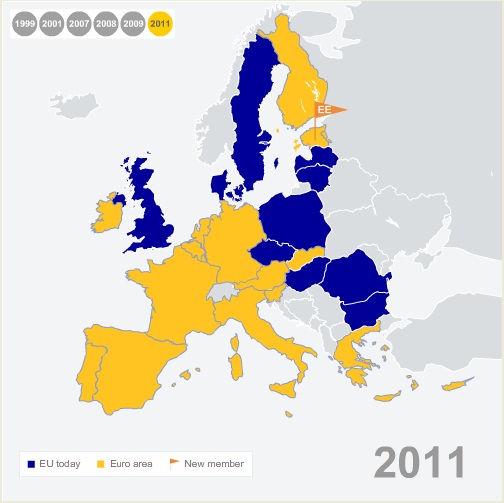 Unit 5Agriculture and Rural Land Use
13-17% of the AP Exam
Agricultural Hearths
Root/Vegetative
Seed
Agricultural Revolutions
1st Agricultural Revolution
Domestication

2nd Agricultural Revolution
1600s- Western Europe
Enclosure movement

3rd Agricultural Revolution
Late 1800s
USA
Industrialization of Farming Process
Agribusiness
Types of Agriculture
Subsistence
Commercial
Von Thunen: Agricultural Location Theory
19th century- German economist
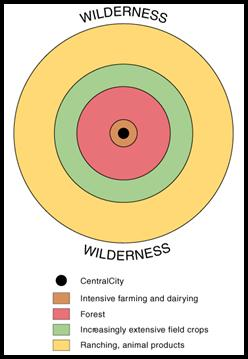 Von Thünen Model
Fig. 10-13: Von Thünen’s model shows how distance from a city or market affects the choice of agricultural activity in (a) a uniform landscape and (b) one with a river.
Example of Von Thünen’s Model
The example shows that a farmer would make a profit growing wheat on land located less than 4 kilometers from the market. 
Beyond 4 kilometers, wheat is not profitable, because the cost of transporting it exceeds the gross profit. 
More distant farms are more likely to select crops that can be transported less expensively.
Application of Von Thünen’s Model
Von Thünen based his general model of the spatial arrangement of different crops on his experiences as owner of a large estate in northern Germany during the early nineteenth century. 
He found that specific crops were grown in different rings around the cities in the area. 
Von Thünen did not consider site or human factors in his model, although he recognized that the model could vary according to topography and other distinctive physical conditions. 
The model also failed to understand that social customs and government policies influence the attractiveness of plants and animals for a commercial farmer. 
Although von Thünen developed the model for a small region with a single market center, it also applies to a national or global scale.
Green Revolution
Part of the 3rd Agricultural Revolution

Started in 1940s
Hybrid seeds and fertilizers
Higher-yielding varieties of wheat, rice, and maize crops

Successful in India
Many criticisms
Unit 6Industrialization and Economic Development
13-17% of the AP Exam
Types of Economic Activities
Primary
Secondary
Tertiary
Quaternary
Quinary
Industrial Revolution
1750s-1850s
England
Coal and Steel

Industry = textile

Fueled by mercantilism and capitalism
Ford Production
Weber’s Least Cost Theory
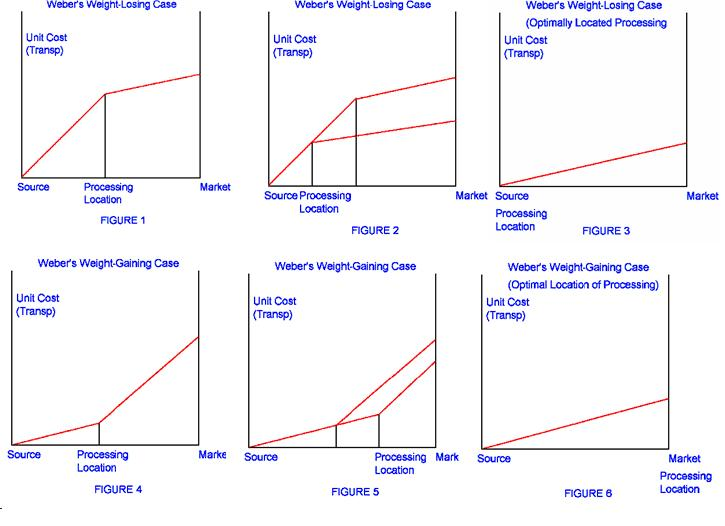 HDI- Human Development Index
Life expectancy
Average educational levels
Standard of living
GDP
Total value of outputs of foods and services produced in a country over one year
North-South Divide
Unit 7Cities and Urban Land Use
13-17% of the AP Exam
Walter Christaller (1930s)Used to describe the pattern of urban places
Central Place Model: Variables
Hinterland = rural areas serviced by central places

Threshold = minimum number of people needed

Range= maximum travel distance

Spatial competition
Rank Size Rule
nth largest city’s population size = 1/n the size of the regions largest city popultion

4th largest city = ¼ the size of the regions largest city’s population size
Megacities
Over 10 million inhabitants

NYC
Mexico City
Cairo
Jakarta
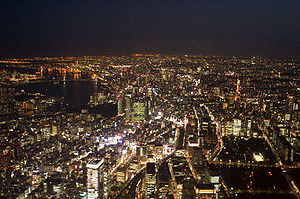 Borchert Model of Urban Evolution
Studied US cities:
Sail-Wagon Epoch (1790–1830),
Iron Horse Epoch (1830–1870), characterized by impact of steam engine technology, and development of steamboats and regional railroad networks.
Steel Rail Epoch (1870–1920), dominated by the development of long haul railroads and a national railroad network.
Auto-Air-Amenity Epoch (1920–1970), saw growth in the gasoline combustion engine
Satellite-Electronic-Jet Propulsion (1970-?), also called the High-Technology Epoch
Basic vs Non Basic
Basic = brings money into an urban place
Automobile manufacturing

Non-basic
	- shifts money within the city, but doesn’t bring money in
		-service jobs
Concentric Zone Mode
1920s- 1st one- Chicago- Ernst Burgess
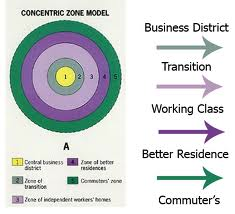 Sector Model1930s- Hoyt
Multiple NucleiUllman and Harris-1945
Urban Realms-1970shelp explain the growth and importance of suburban areas
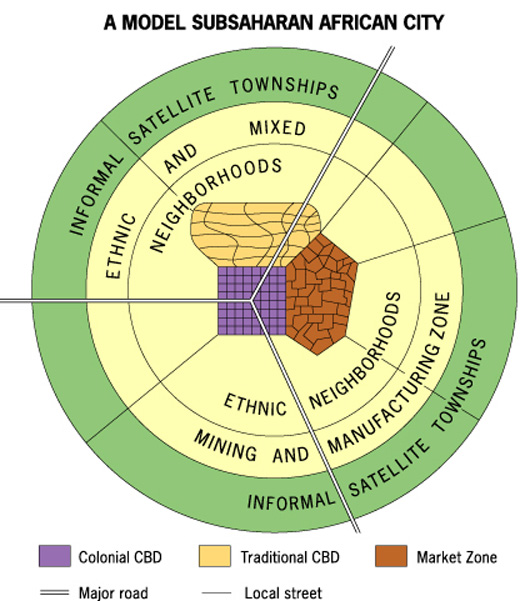 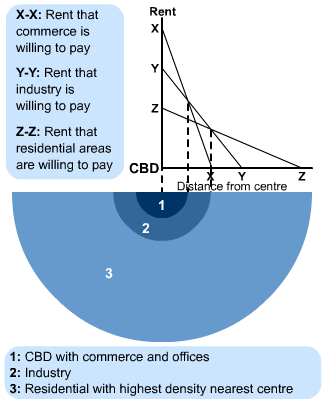 [Speaker Notes: http://www.s-cool.co.uk/a-level/geography/urban-profiles/revise-it/central-place-and-bid-rent-theories]